Внеклассное мероприятие «Большое плавание в мире слов» -игра по творчеству В.Даля. 5 класс
Автор: Дьячкова Оксана Михайловна, 
учитель русского языка и литературы муниципального бюджетного общеобразовательного учреждения 
«Коношская средняя школа»
  п. Коноша Коношского района 
Архангельской области

Коноша 2016г.
Большое плаваНие в мире слов
Интеллектуальная игра  по словарю В.И.Даля.
Задание 1.Попробуйте догадаться, что могут означать слова.
Абевега
Ветроворот
Недея
Стрекава
Глядильце
Выступки
Вежа
Азбука
Смерч
Лентяй
Крапива
Зеркальце
Башмаки
Учёный
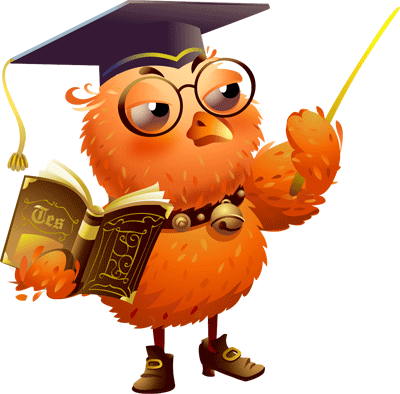 Задание 2Замените слова иностранного происхождения русскими
Грот
Пресс
Натура
Оригинальный
Моральный
Гирлянда
Пьедестал.
Пещера
Гнёт
Природа
Подлинный
Нравственный
Плетеница
Подножье
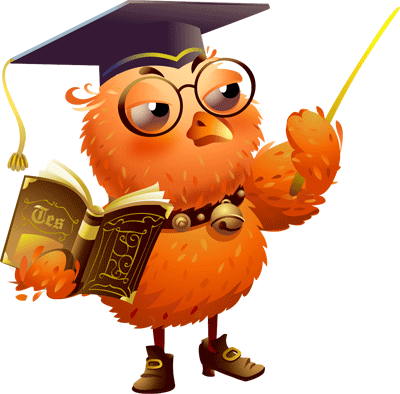 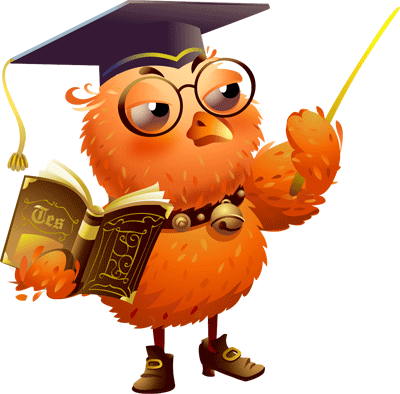 Задание 3    Отгадайте слово по его толкованию
Протоптанная, проторённая дорожка, пешеходная.
Скошенная и засохшая трава в корм скоту.
Проём в стене для света.
Одиночная часть того, что образует зелень растений.
Тропа


Сено

Окно

Лист
Задание 4Подберите слово, которое соответствует пословице
Как аукнется, так и откликнется.
  Не рой другому яму - сам в неё попадёшь.
  Легко чужими руками жар загребать.
  Укатали сивку крутые горки.
  Была печаль - будет и радость.
  Мели, Емеля, - твоя неделя.
(Предостерегает, утешает, смеётся,
сочувствует, предупреждает, осуждает)
Предостерегает
Предупреждает

Осуждает
Сочувствует
Утешает
Смеётся
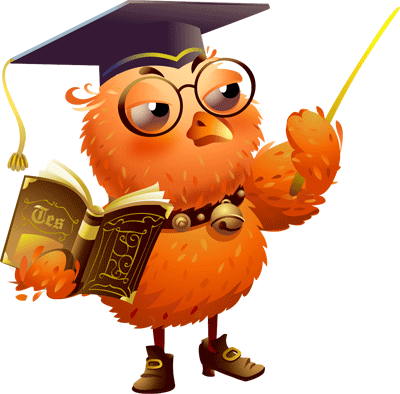 Задание 5Назовите разные значения одного и того же слова.
Рыбник
Мех
Ключ
Икра
Напасть
Рыболов, птица, пирог с рыбой.
Звериная шкура, поддувальный снаряд для кузницы.
Для замка, музыкальный, родник.
Часть ноги, плавучая льдина, икра рыбья.
На кого-либо, беда, бедствие, случайно найти что-либо.
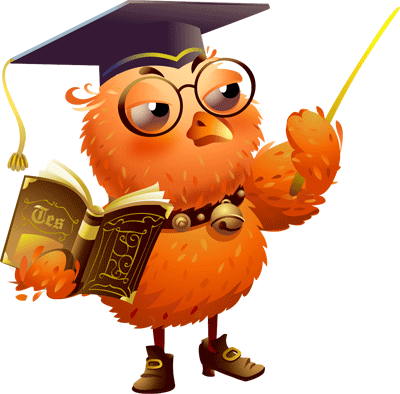 Задание 6Продолжи пословицу.
Лето собирает, а зима 
поедает.
Лето со снопами, осень 
с пирогами.
Наука – не 
мука.
Ленивому всегда
 праздник.
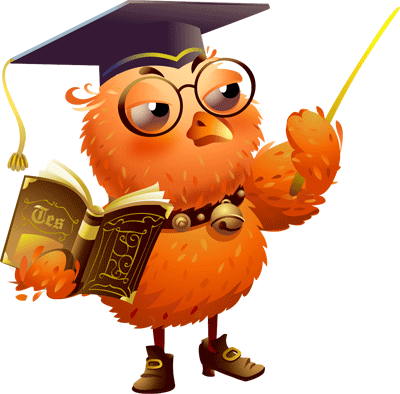 Несчастья бояться – 
счастья не видать.
Кто не сеет, тот 
не жнёт.
Учить – ум
 точить.
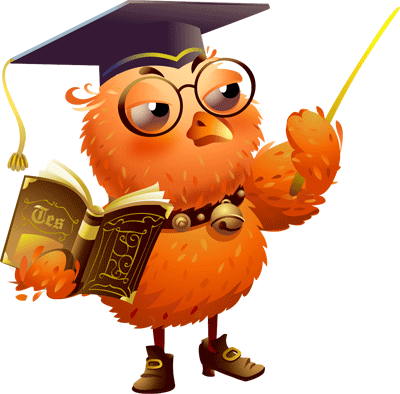 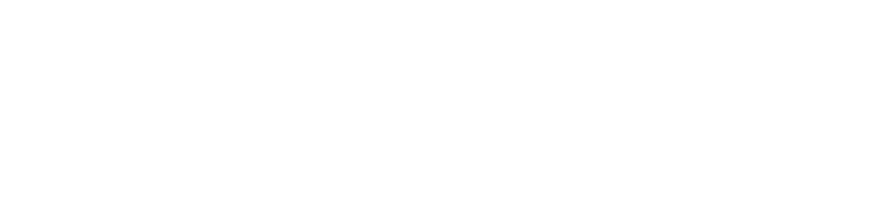 День спит, ночь глядит, 
утром умирает, другой сменяет.
Оригинальные загадки Даля отгадать вовсе не просто!
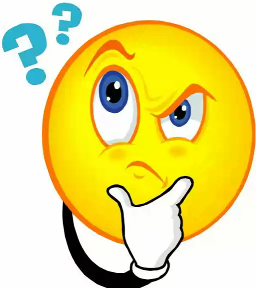 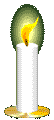 Но давайте попробуем!
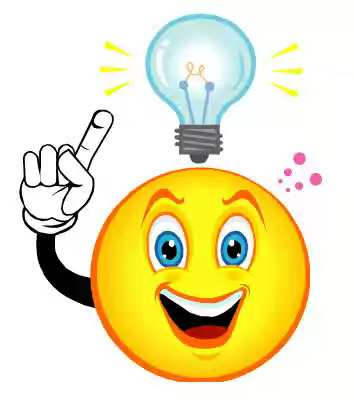 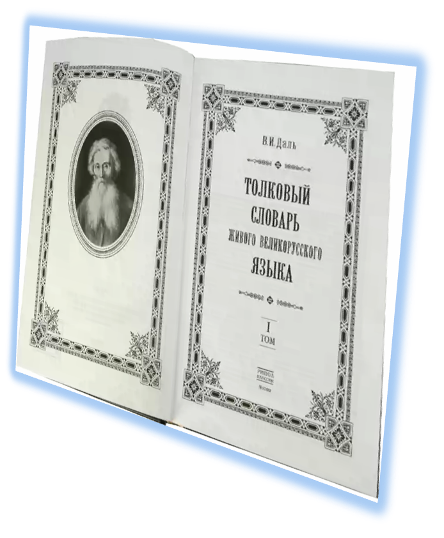 Красненьки сапожки в земельке лежат.
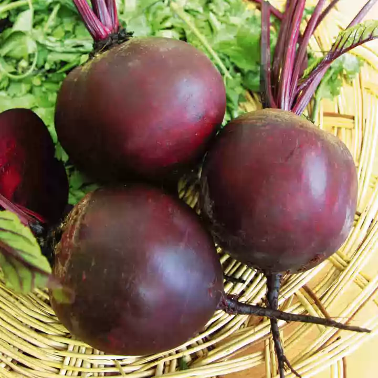 Полно корыто народу намыто.
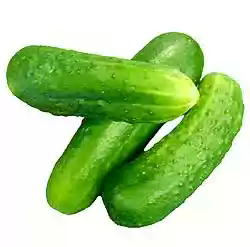 Сидит баба на грядках, вся в заплатках, кто ни взглянет, тот заплачет.
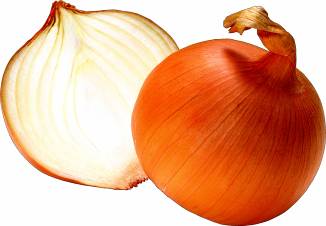 Стоит Антошка на одной ножке.
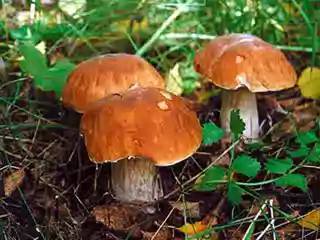 В одной стеклянке болтается, а никак не смешается.
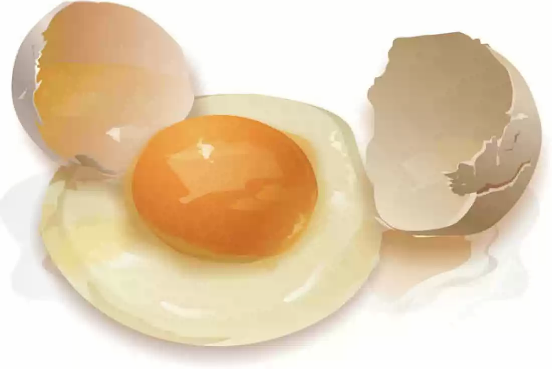 Нос долог, голос звонок.
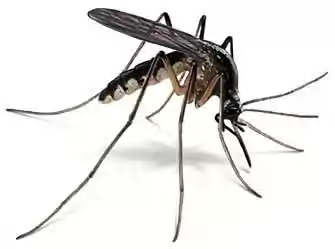 Пришли мужички без топоров, срубили избу без углов.
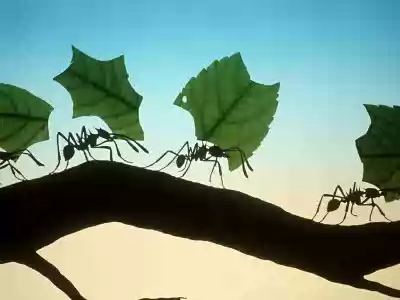 Кину я не палку, убью не галку, ощиплю не перья, съем не мясо.
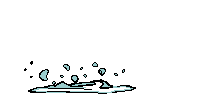 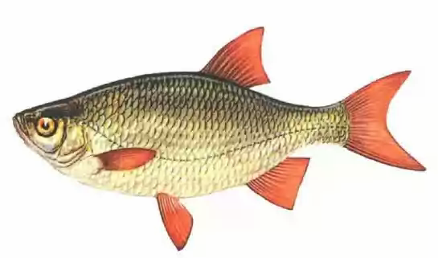 Кланяется, кланяется, придет домой – растянется.
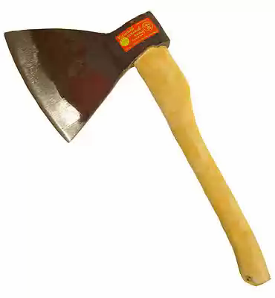 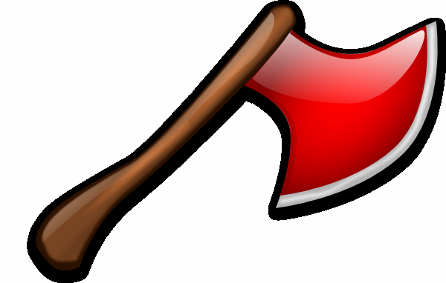 Скоро ест и мелко жует, сама не глотает и другим не дает.
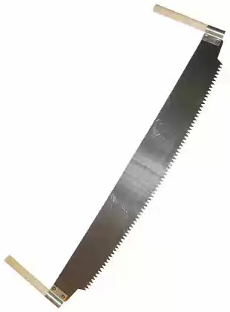 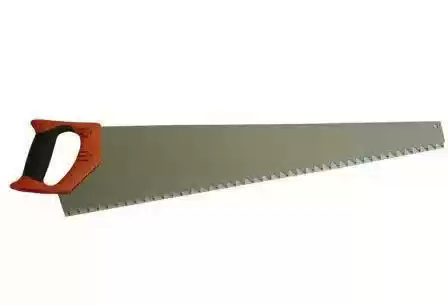 Выше леса, тоньше волоса.
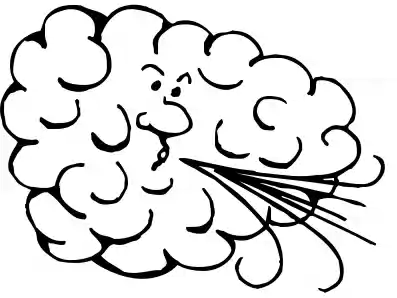 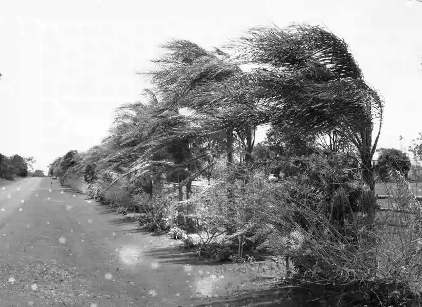 На землю падает, а от земли не отлетает.
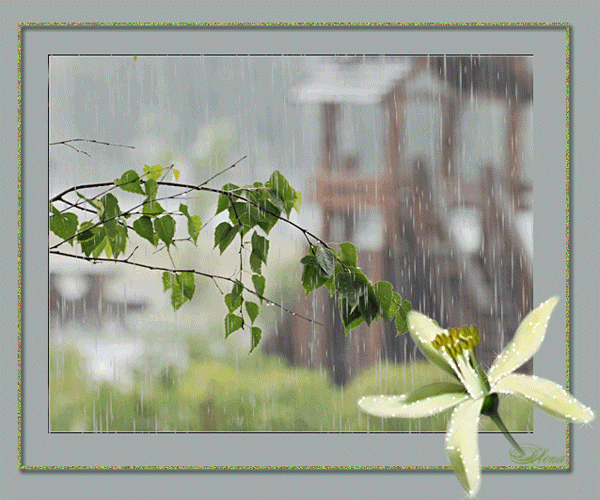 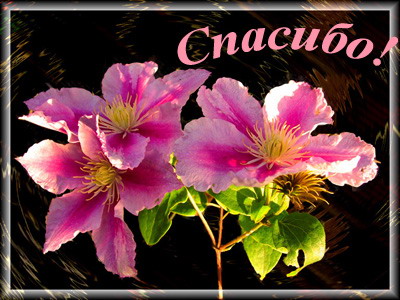 Источники
Пословицы русского народа. М., 1862.
Толковый словарь живого великорусского языка в 4-х т. М., VIII-е изд. 1994.